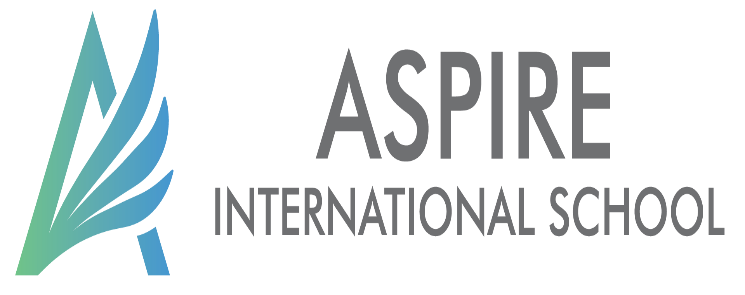 8. Klasse 
Lektion 37 : Geburtstag – Wir feiern
Die Einladung
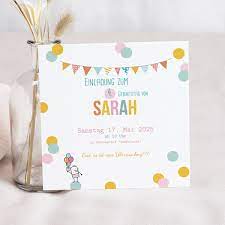 Video
https://www.youtube.com/watch?v=LAHECJ-qSf4
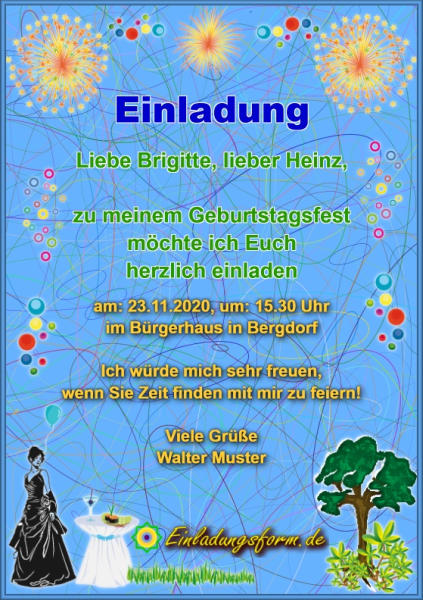 Anrede
Einleitung
Wo ?
Wann ?
Schluss
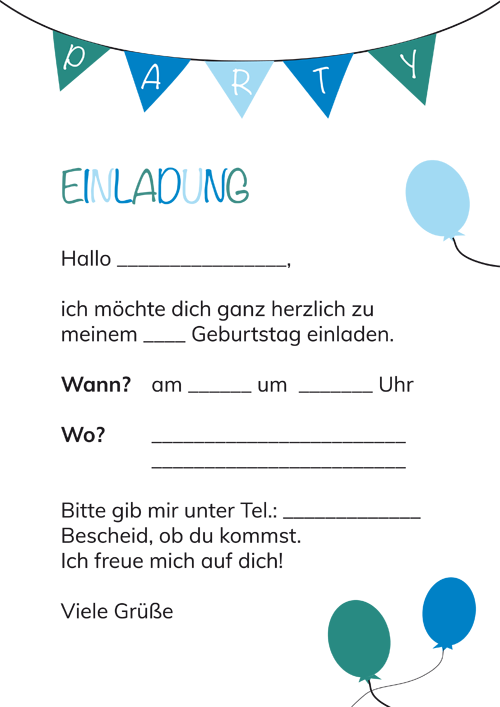 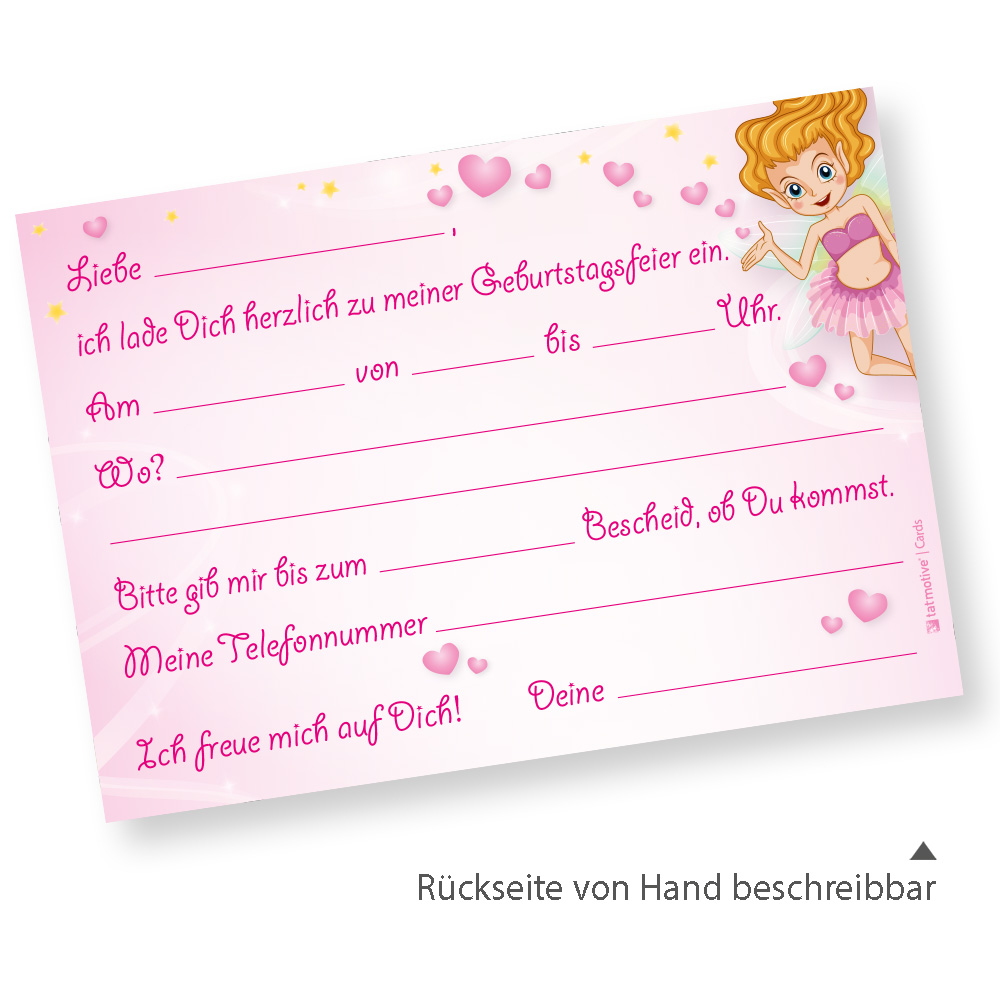 Danke
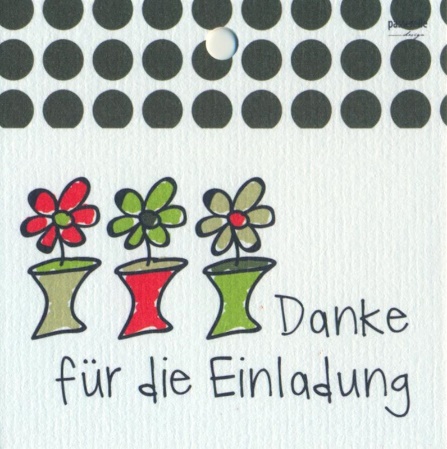 Wir haben die Einladung bekommen, danke!
Danke für die Einladung.
Zusagen
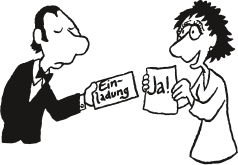 Ich komme wirklich gern.
Ich komme bestimmt.
Wir haben uns über die Einladung sehr gefreut
Absagen/ Ablehnen
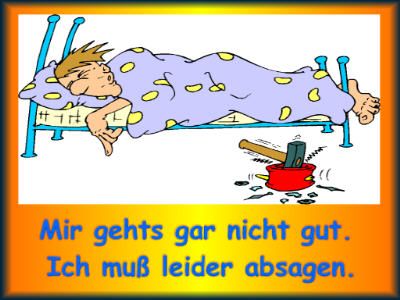 Es tut mir leid, …
Schade.
Ich habe leider nicht frei.
Ich kann leider nicht kommen.
Extra Online-Übungen
https://learningapps.org/view15909738
https://learningapps.org/4989870
https://learningapps.org/13958876
Einladung reagieren
https://learningapps.org/view18605321
Einladung ordnen